“Competency Assessment of the ASHAs in the four tribal blocks of Vadodara district, Gujarat”
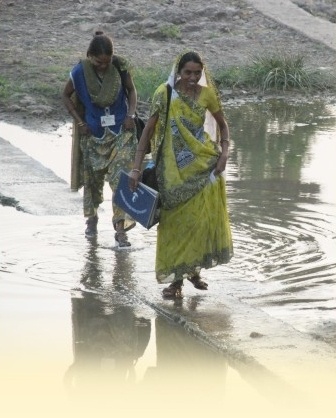 Presented by:-
Gursimran Alagh
Reflection from the Internship
Mission:-

To create an enabling and sustainable environment among rural communities. We envisage a world free of distress, disease, deprivation, exploitation and subjugation, thus ensuring the overall well being of the family, society and community with special focus on women and children.

Organizational Objectives:-

To promote practices for safe motherhood and child survival
To make available health and pre-school education services to the rural poor
To ensure livelihood through dairy cooperatives and savings groups
To provide relief and rehabilitation services during disasters
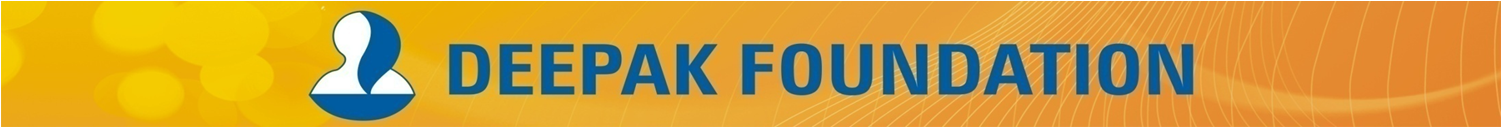 Rationale for the study
In 2005, the Foundation started an intervention project “Safe motherhood and Child Survival” (SMCS).

Deepak Foundation trained more than 700 Village Level Health Workers (VLHWs) during the period of 2005 -2007. 

After  the introduction of NRHM in 2007 in Gujarat, these VLHWs were absorbed as Accredited Social Health Activists (ASHAs).

The District Health Society recognized Deepak Foundation as the Training Resource Agency for ASHA training programs in the Vadodara district.
Objectives of the study
General objective :-
To evaluate the Competency and Performance of the ASHAs in the four tribal blocks of the Vadodara district at different levels.
Specific objectives :-
METHODOLOGY
Type of study : Descriptive (Observational)
Study design : Cross-sectional
Study area : 4 tribal blocks (Kawant, Chhota Udepur, Nawadi and Pavi Jetpur)
Study unit : ASHAs, ANMs/FHWs, MOs, VHSC members and Beneficiaries
Sampling : Blend of purposive and random sampling
Scheme of sample selection :
Scheme and tools of data collection :
STUDY FINDINGS
1.) ASHAs
2.) ANMs/FHWs
3.) MOs
4.) FGDs with VHSC members

Objectives of conducting FGDs :
To understand the perception of VHSC members regarding the role of ASHAs in:-

a.) The social mobilization and voicing the health concerns of the community.

b.) Availing and accessing the public health services.

c.) Coordination with various government stakeholders to address the health concerns.
5.) Beneficiaries
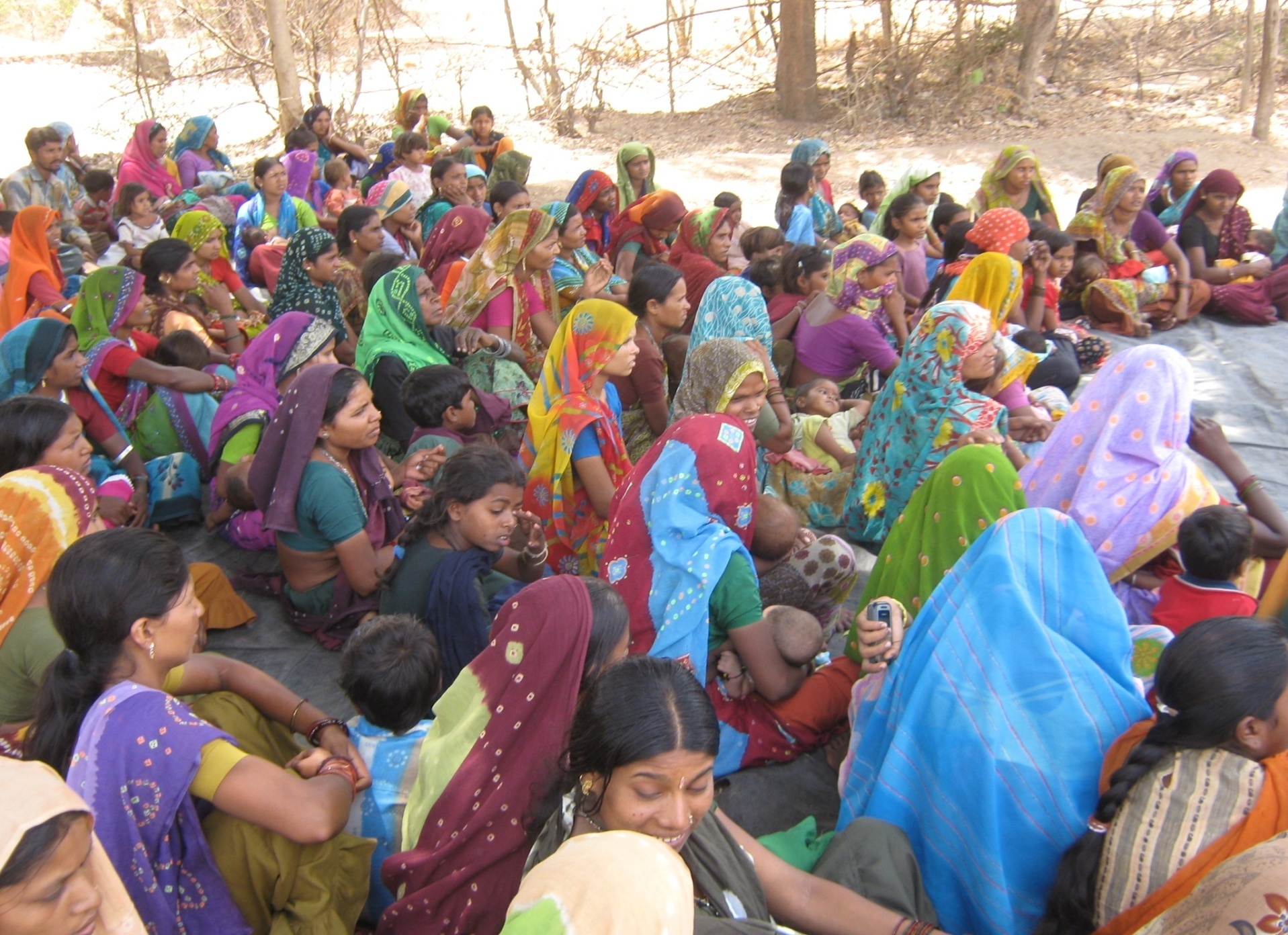 RECOMMENDATIONS
Background characteristics
Population coverage
Roles and responsibilities
Trainings required
Role in VHSC
Infrastructural developments
Incentives
Logistics – medicine kit
Communication and coordination
Community mobilization
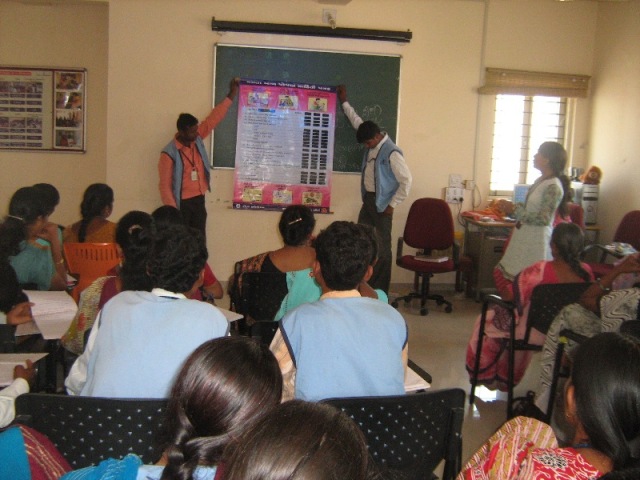 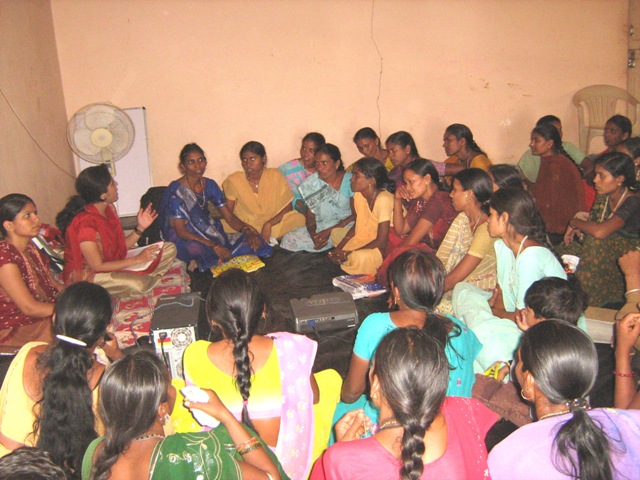 es
Trainings
23
The World Bank Review Meeting
November 24, 2010
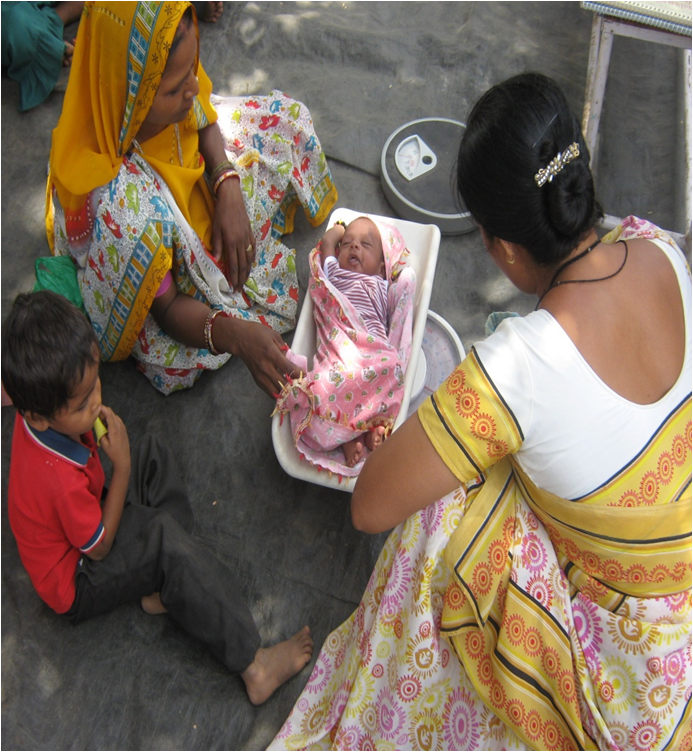 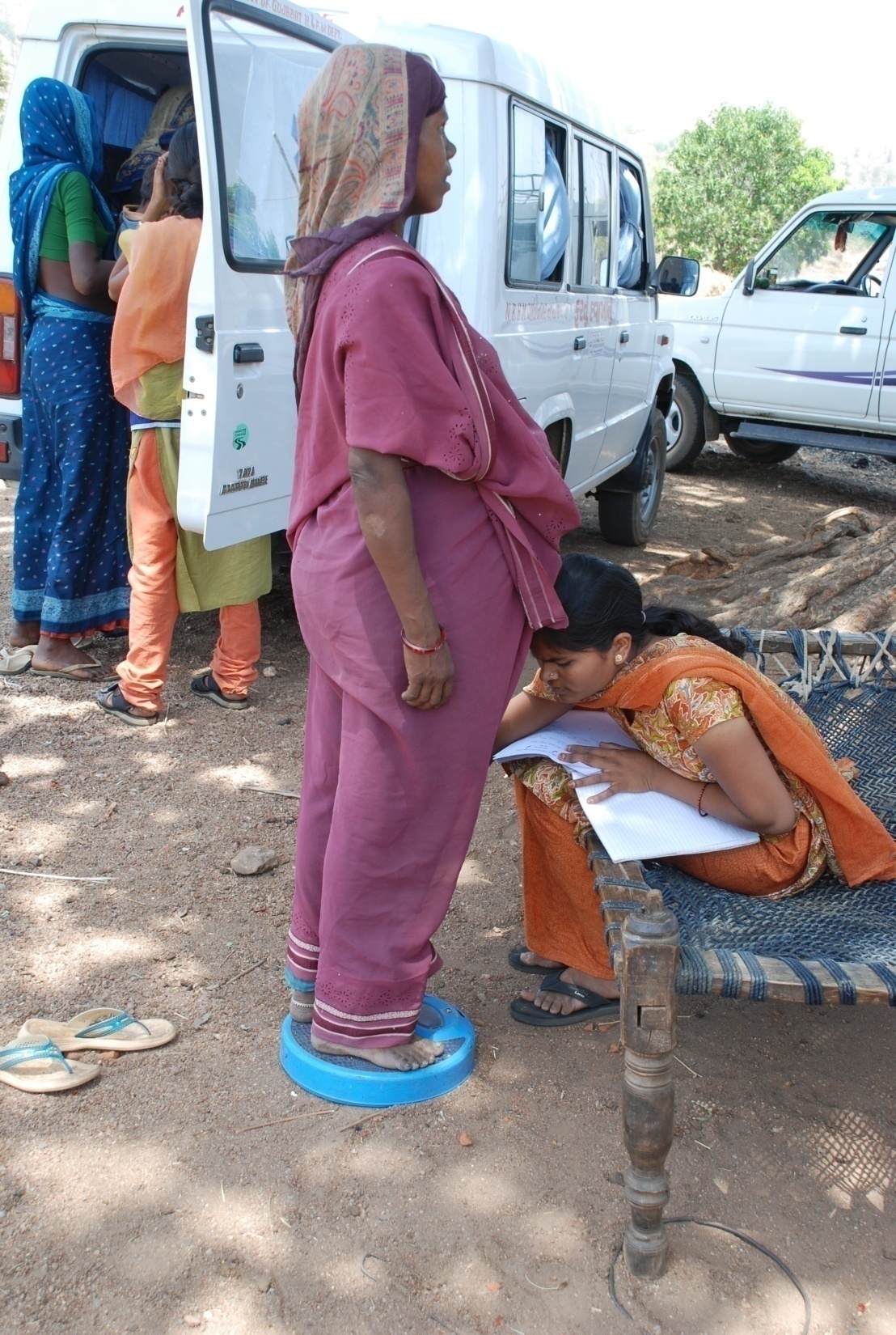 2/04/2011
24
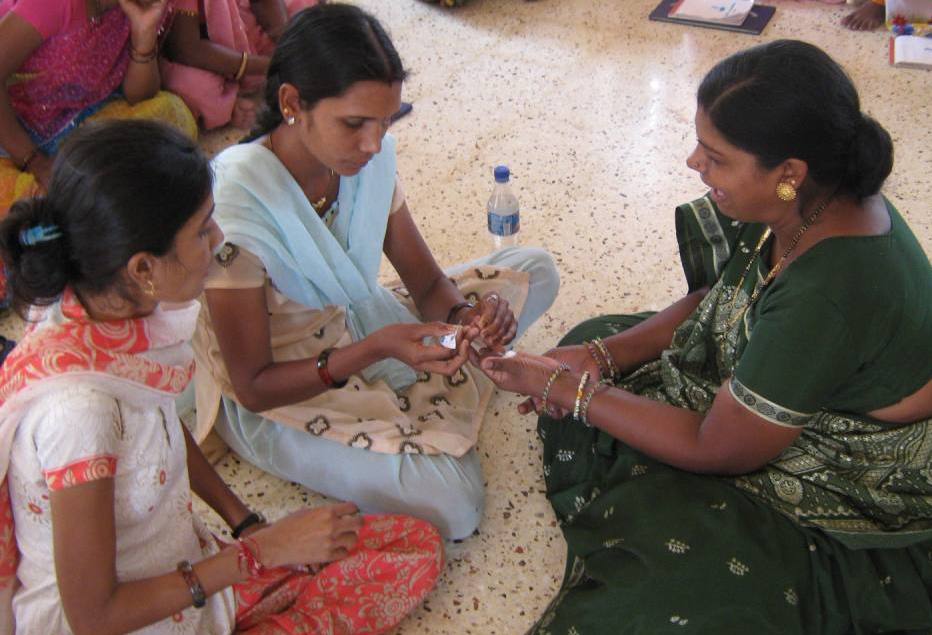 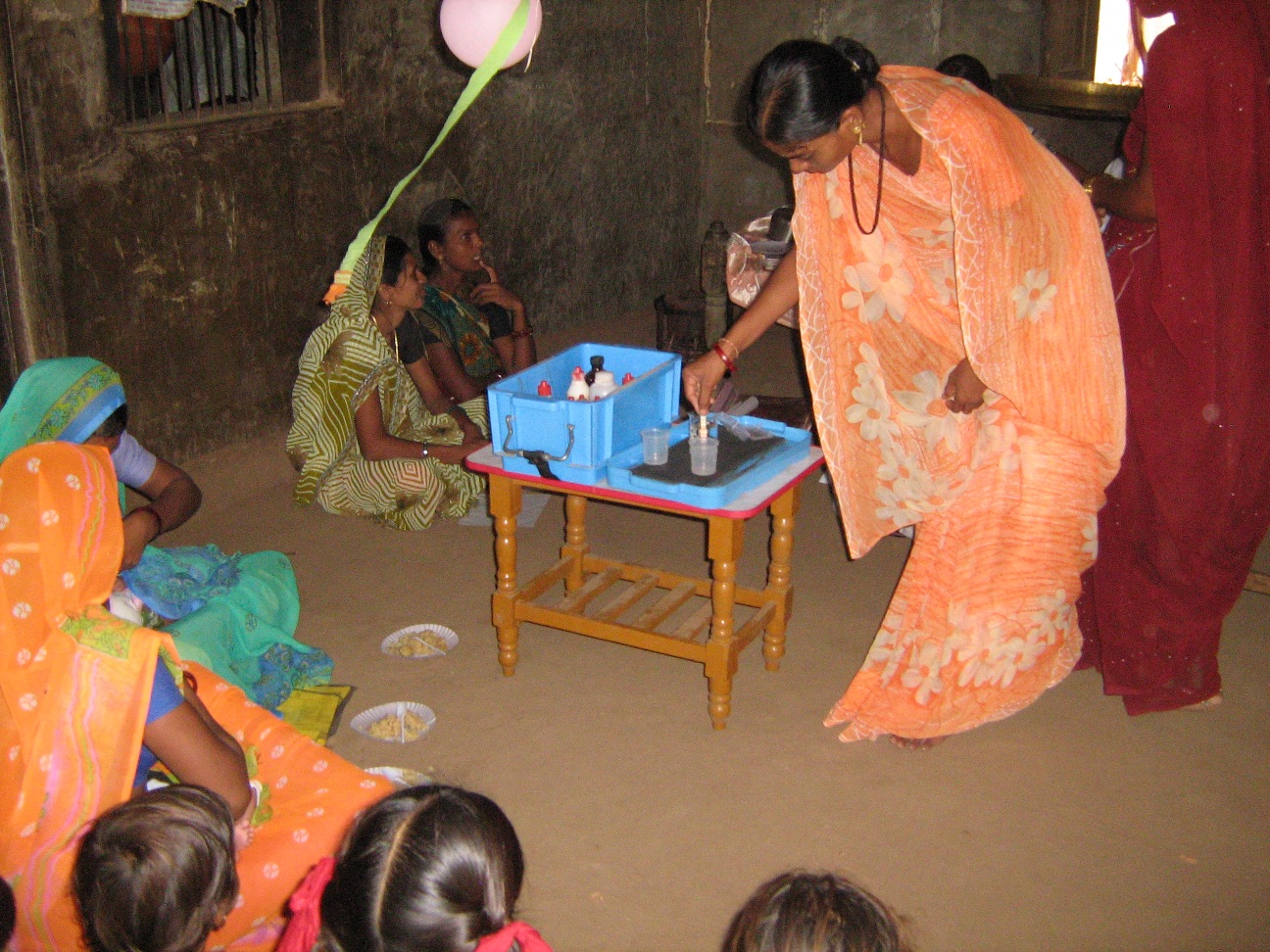 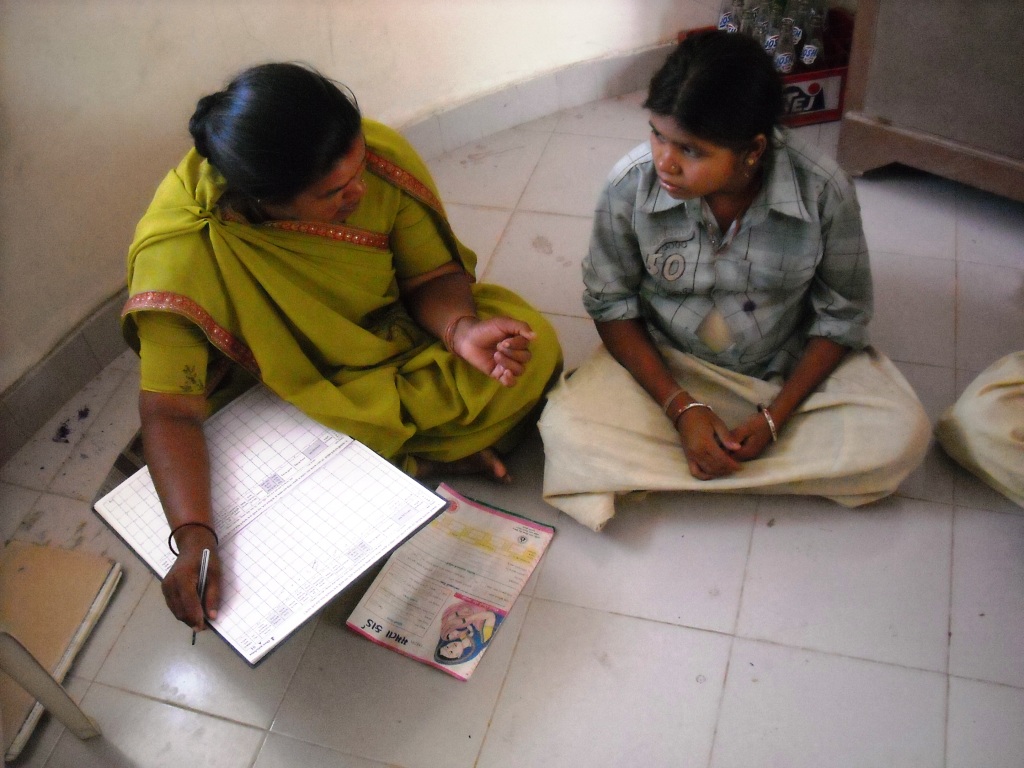 2/04/2011
27
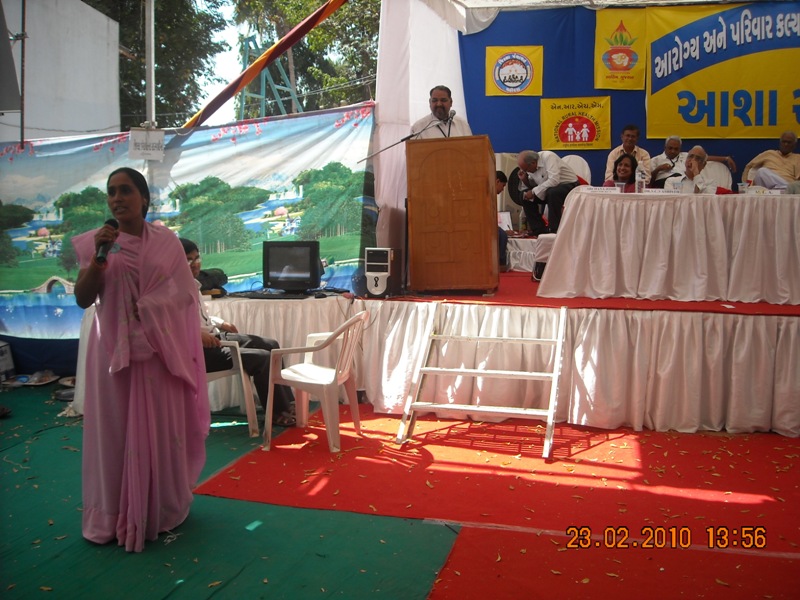